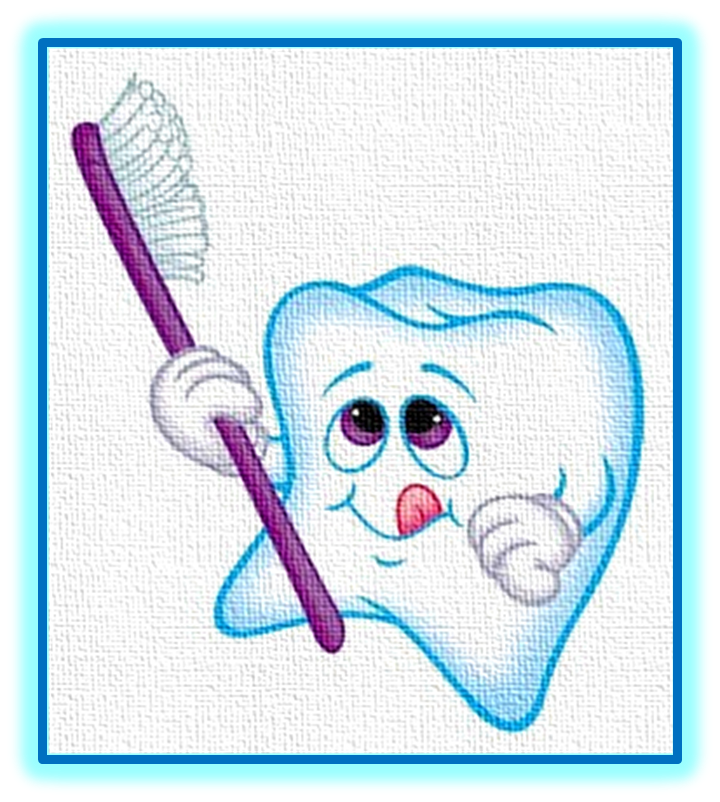 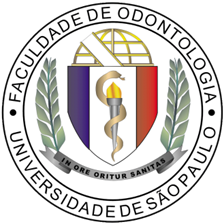 EDUCAÇÃO
Profa.Dra.Maria Salete N.P.Corrêa
Profa.Dra Marcia Turolla Wanderley
Tutora: Nadia Salem A Jabbar
INTRODUÇÃO
A Gengivite, a periodontite e a cárie são doenças infecciosas provocadas por bactérias agregadas que se instalam na superfície dentária, formando o biofilme dental anteriormente denominada placa bacteriana. Seu controle é realizado por métodos mecânicos e químicos que, além de eliminarem as bactérias, previnem novos ataques causados por organismos.
Biofilme dental
O termo biofilme tem sido utilizado para descrever comunidades de micro-organismos incluídos em uma matriz de material extracelular produzida por esses mesmos micro-organismos e pelo meio externo.
Para controle mecânico do biofilme dental, é necessário evidenciar os dentes do paciente para que ele possa visualizar onde está estagnado o biofilme e quais áreas requerem mais atenção e higienização
Imparato et al., 2003
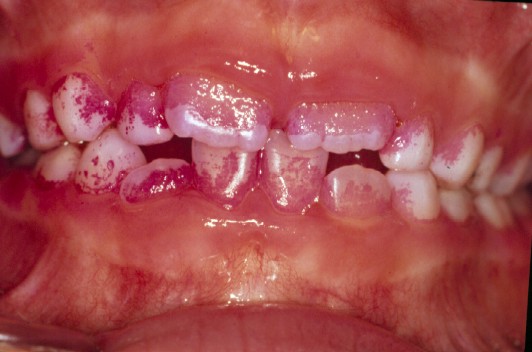 Locais de maior acúmulo:
Interproximais
Faces linguais Inferiores
Faces Vestibulares Posteriores
É muito importante explicar e mostrar ao paciente e responsáveis os locais que mais acumulou o biofilme dental para que possa melhorar a sua técnica de escovação
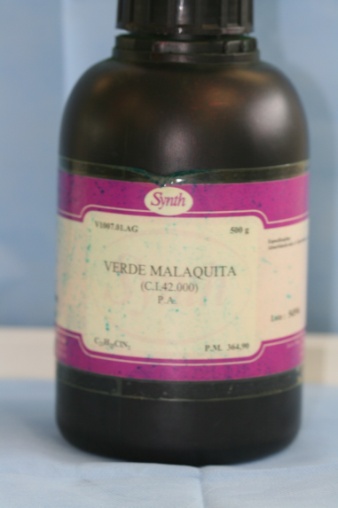 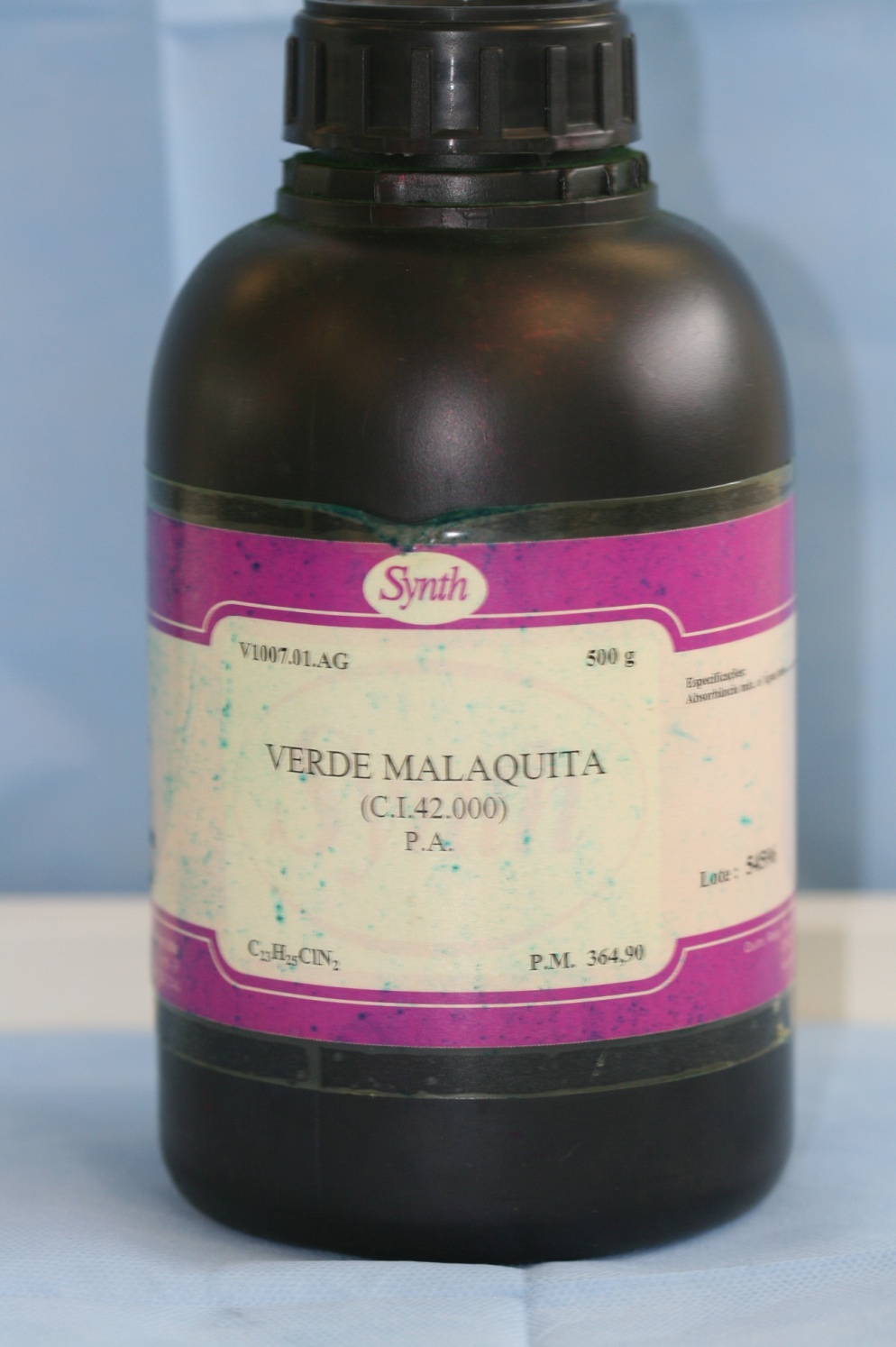 Evidenciador utilizado na Clínica de Graduação da FOUSP
EVIDENCIADORES no mercado
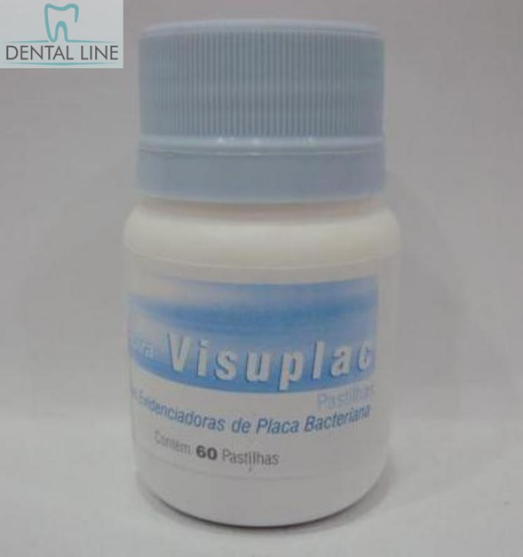 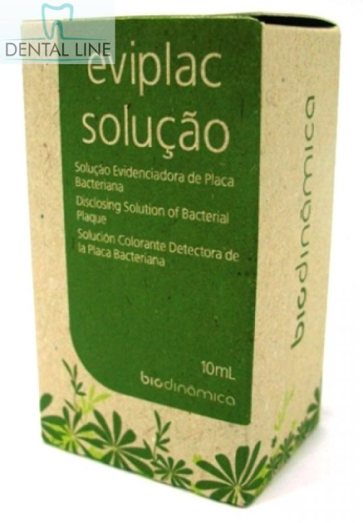 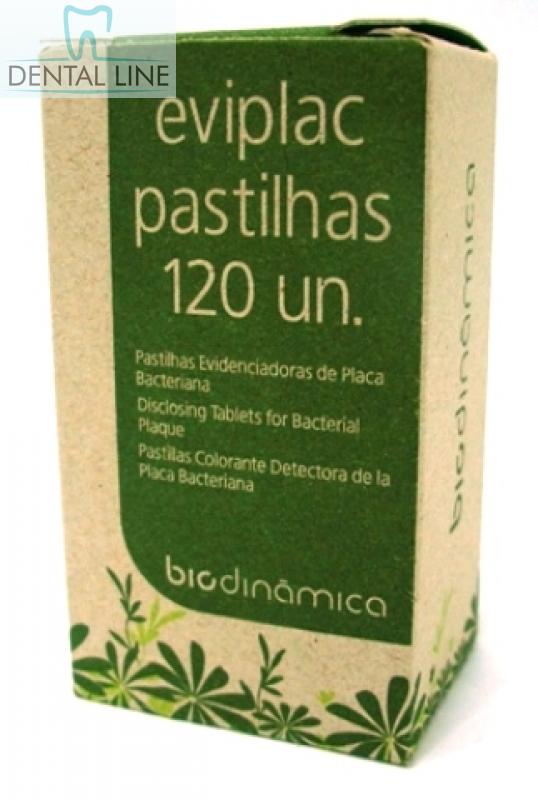 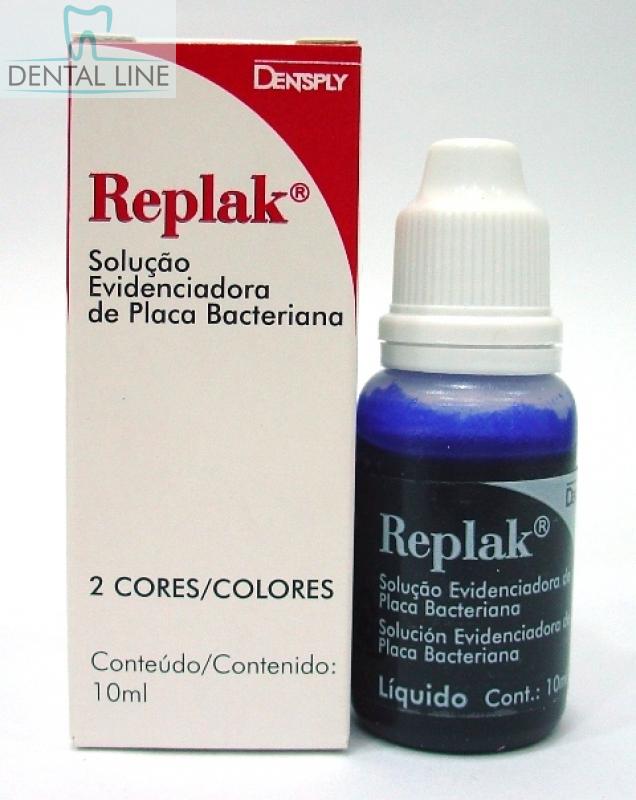 EVIDENCIADORES no mercado
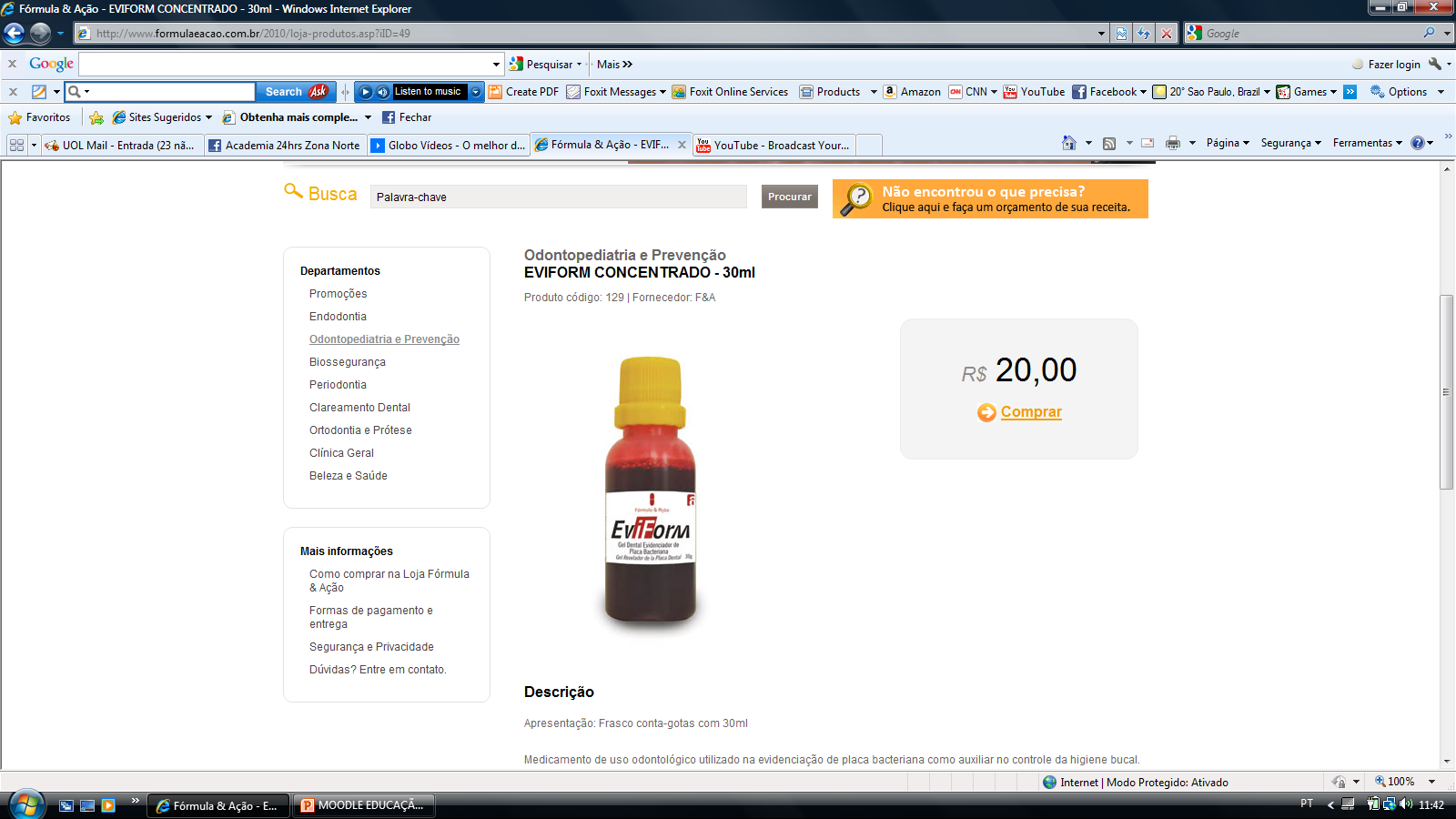 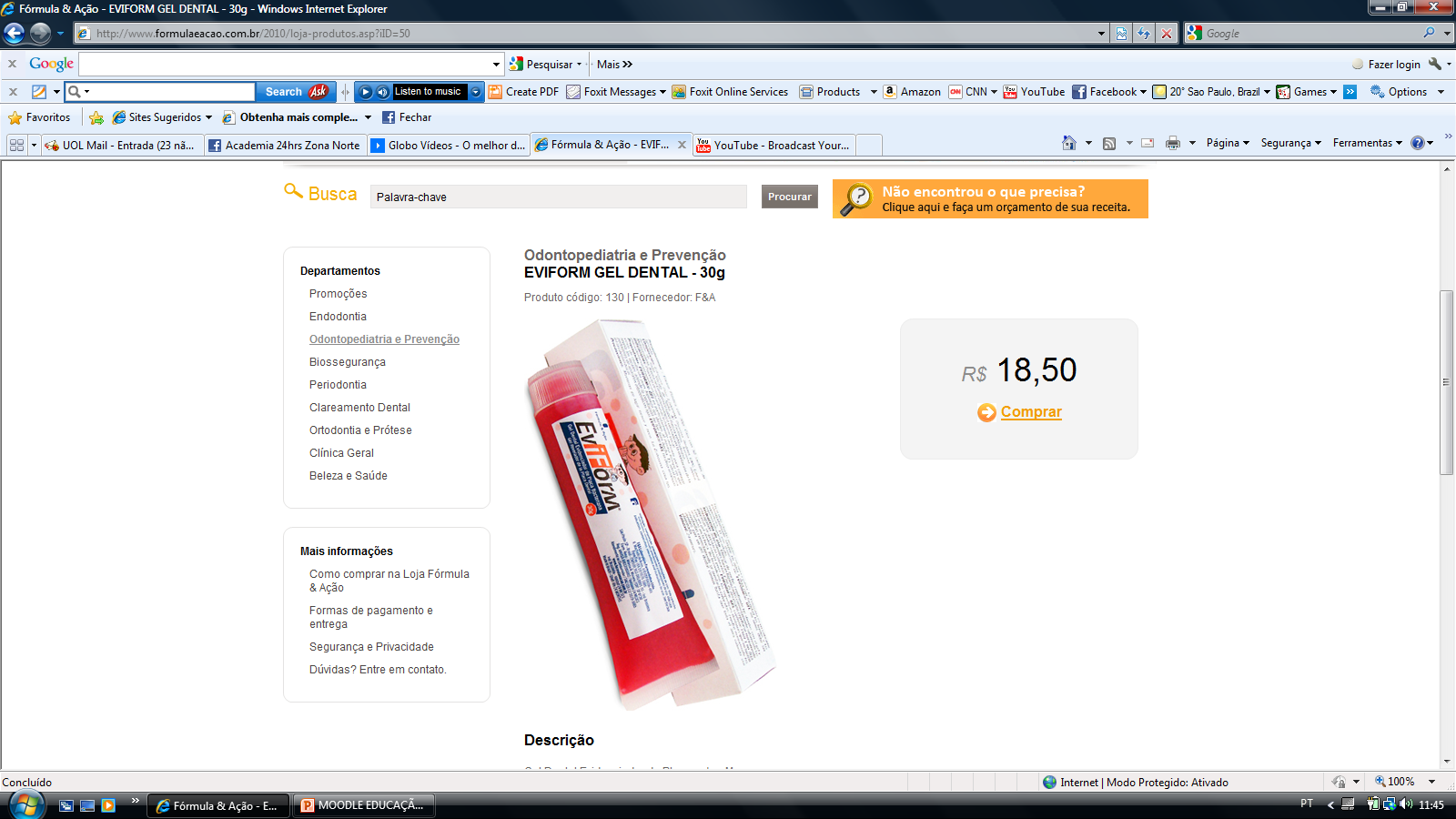 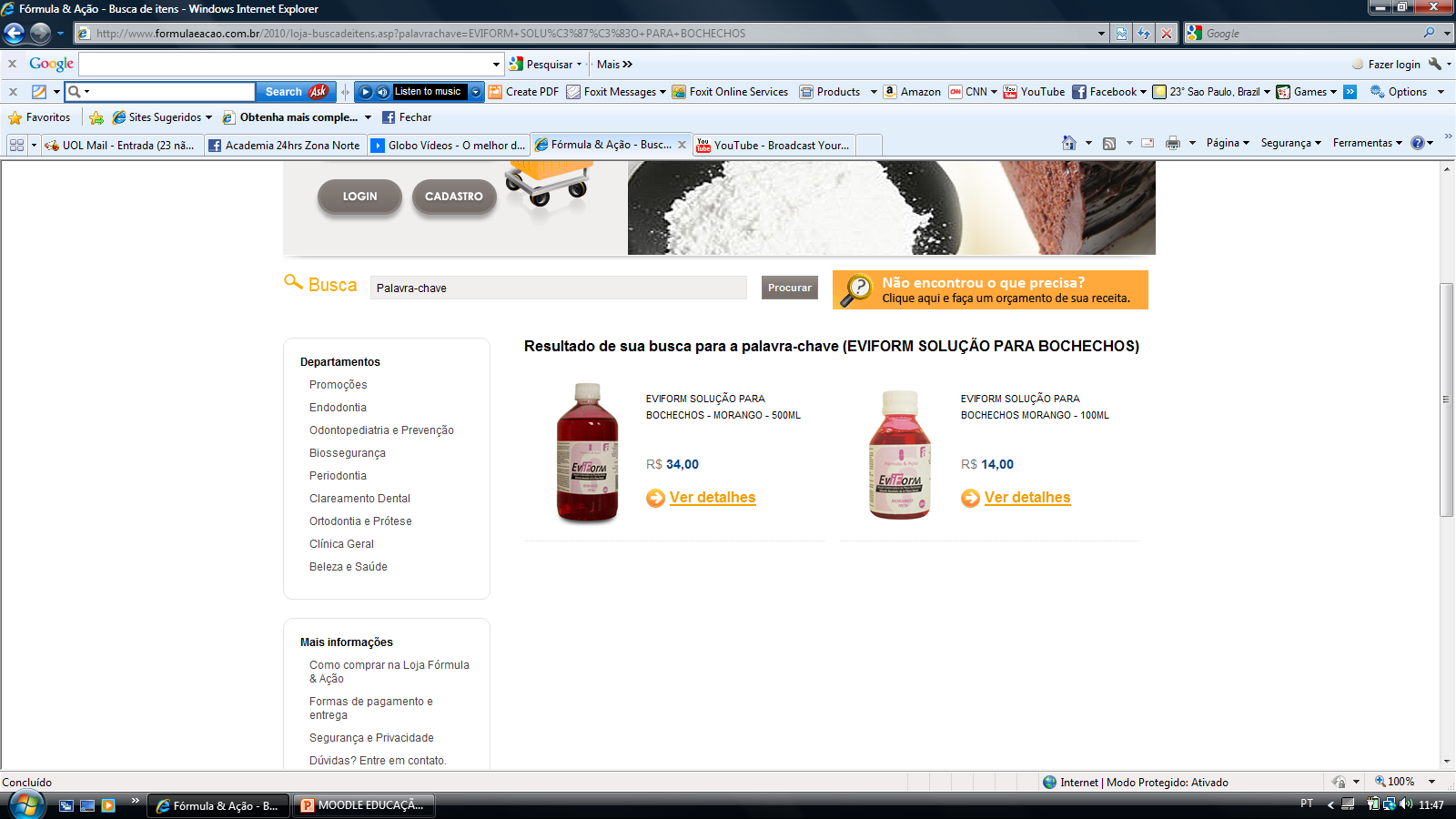 Eviform gel dental
Eviform solução para bochecho
Eviform concentrado
Cativar o paciente infantil e fazer com que ele realize 
os procedimentos de higiene bucal em casa requer 
empenho, criatividade e motivação
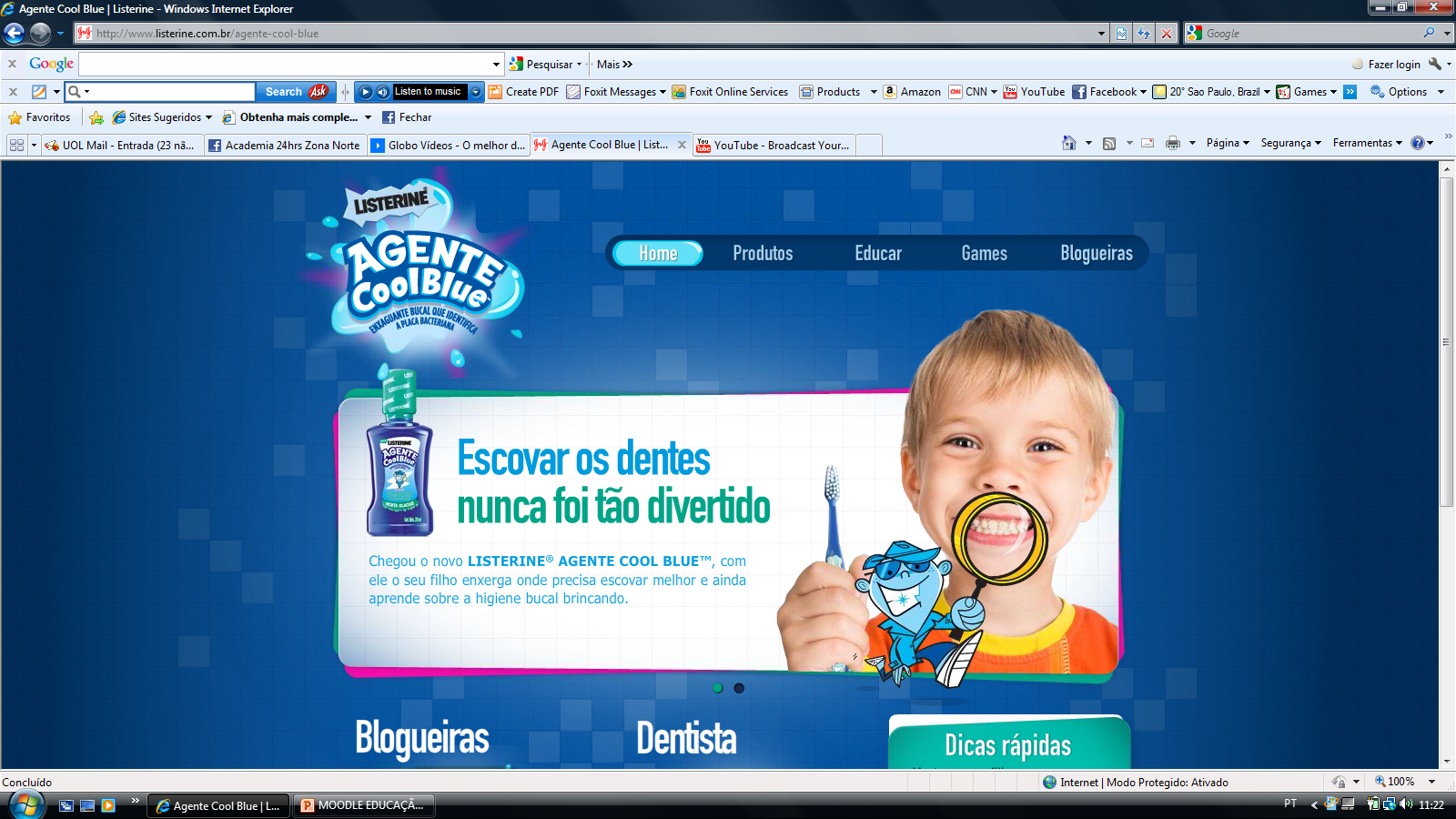 Esta criança está com placa bacteriana????
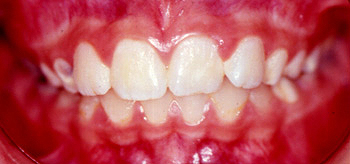 Após o uso de corante (violeta), observamos a necessidade de limpeza e adequada orientação e motivação para uma correta higiene oral.
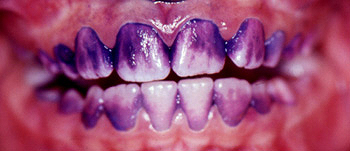 Molar em processo eruptivo costumam acumular grande quantidade
 de biofilme dental e requerem atenção!!!!
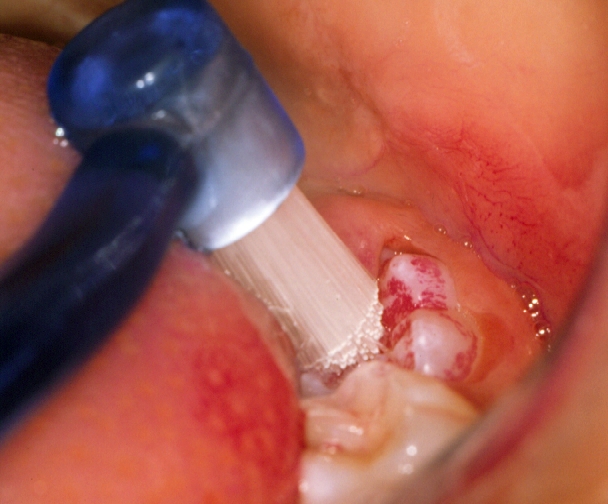 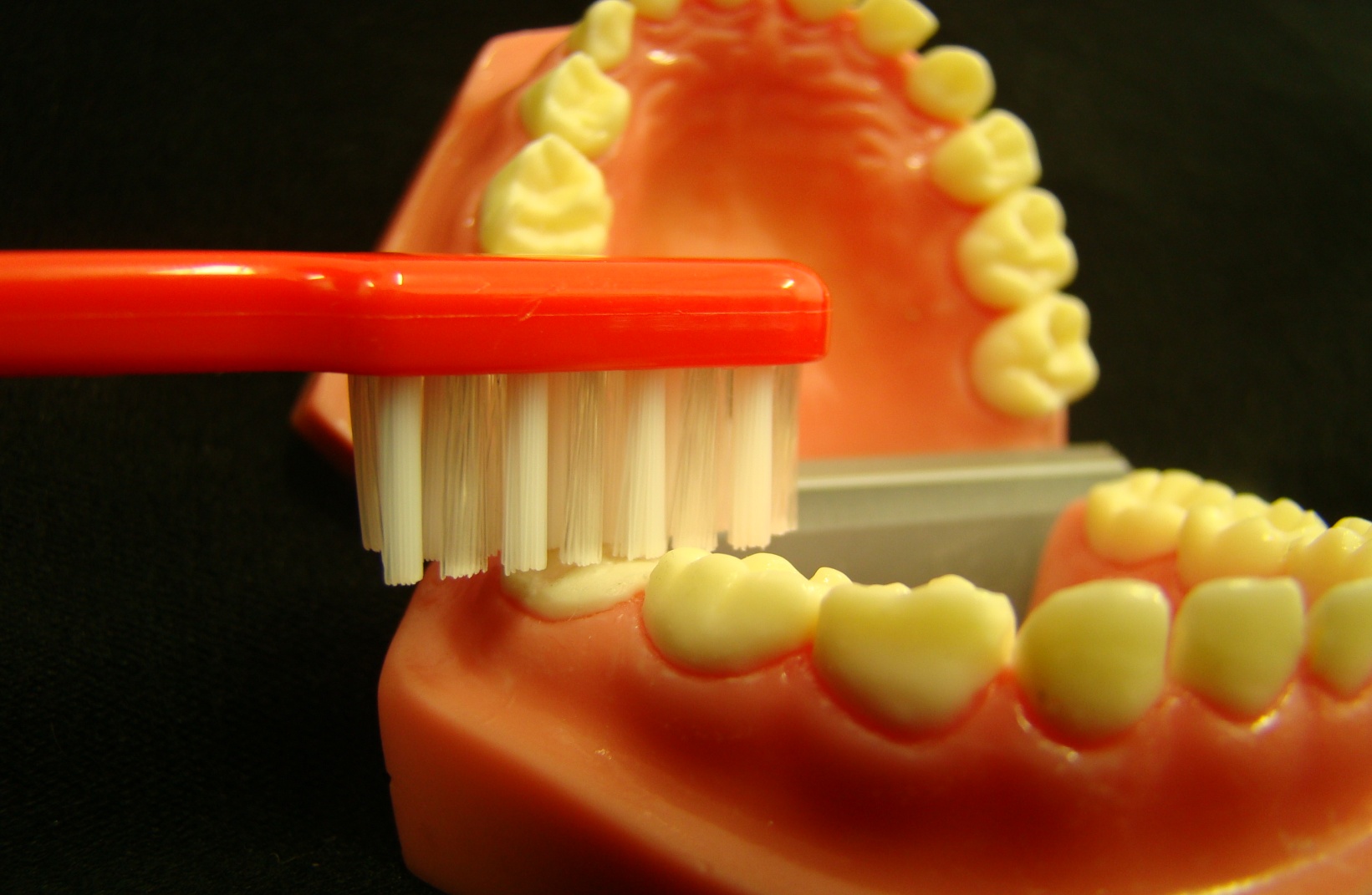 Bonini GAVC
É fundamental que os responsáveis 
pela criança tenham como praxe a 
higienização bucal. E a conscientização 
Cabe ao Odontopediatra, cujas atitudes 
podem ser um diferencial educativo para toda a população
Criança
Comunicação
Profissional
Núcleo familiar
Fim
agora vamos aos exercicios